COSC 3337: Other Classification Techniques
Nearest Neighbor Classifiers (brief)
Support Vector Machines
Introduction to Neural Networks
Ensemble Methods and Adaboost (not covered in 2023!)
A little Later: Some Exposure to Deep Learning
Classification and Decision Boundaries
Classification can be viewed as “learning good decision boundaries” that separate the examples belonging to different classes in a data set.
Decision boundary
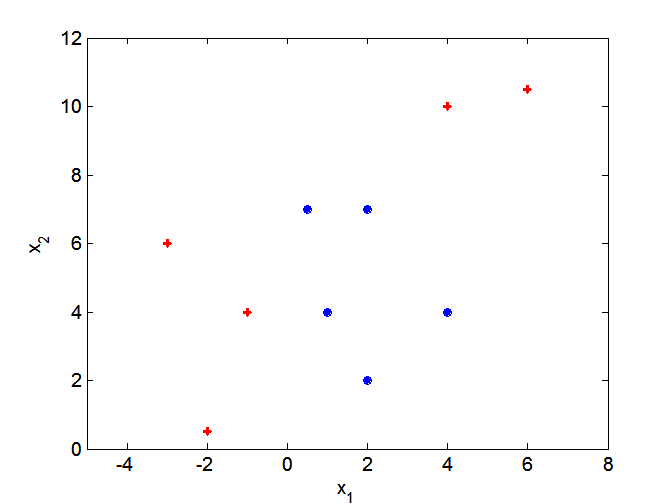 Instance-Based Classifiers
Store the training records 
 Use training records to    predict the class label of    unseen cases
Related Topic: Case-based Reasoning(http://en.wikipedia.org/wiki/Case-based_reasoning )
Instance Based Classifiers
Instance-based Classifiers: do not create a model but use training examples directly to classify unseen examples (“lazy” classifiers).
Example:
Nearest neighbor
 Uses k “closest” points (nearest neighbors) for performing classification
Other popular lazy approaches in DS: non-parametric density estimation
COSC 3337 News Sept. 25, 2022
Today’s background: Huacachina Oasis, Peru 
GHC Tasks gave been assigned to groups E and F who will present Sept. 29.
The first course exam has been scheduled for Tuesday, October 4, 11:30a-12:45p in a UH classroom; we will use "classical paper exams“: no multiple choice questions! A review list for the exam will be posted on Sept. 29 on the 3337 website; more details about the exam will also be discussed in the Sept. 29 lecture
Today’s Lecture Organization
K-nearest Neighbor Classifiers
2022 Group Project
Support Vector Machines
Maybe, Neural Networks
COSC 3337 Exam Dates and Places
Tues, October 4, 1130AM-1PM
MH 170 (capacity = 200+)
Thurs, November 3, 1130AM-1PM
CEMO 101 (capacity = 80)
CBB 124 (capacity = 80)
FINAL EXAM: Tues, Dec 13, 11AM-2PM
SR2 130 (capacity = 130)
1. Nearest-Neighbor Classifiers
Requires three things
The set of stored records
Distance Metric to compute distance between records
The value of k, the number of nearest neighbors to retrieve

To classify an unknown record:
Compute distance to other training records
Identify k nearest neighbors 
Use class labels of nearest neighbors to determine the class label of unknown record (e.g., by taking majority vote)
Definition of Nearest Neighbor
K-nearest neighbors of a record x are data points that have the k smallest distance to x
Voronoi Diagrams for NN-Classifiers
Each cell contains one sample, and every location within the cell is closer to that sample than to any other sample.
A Voronoi diagram divides the space into such cells.
Every query point will be assigned the classification of the sample within that cell. The decision boundary separates the class regions based on the 1-NN decision rule.
Knowledge of this boundary is sufficient to classify new points.
Remarks: Voronoi diagrams can be computed in lower dimensional spaces; in feasible for higher dimensional spaced. They also represent models for clusters that have been generate by representative-based clustering algorithms.
Nearest Neighbor Classification
Compute distance between two points:
Euclidean distance 



Determine the class from nearest neighbor list
take the majority vote of class labels among the k-nearest neighbors
Weigh the vote according to distance
 weight factor, w = 1/d2
Nearest Neighbor Classification…
Choosing the value of k:
If k is too small, sensitive to noise points
If k is too large, neighborhood may include points from other classes
Nearest Neighbor Classification…
Scaling issues (we already introduced z-scores to deal with scaling issues)
Attributes may have to be scaled to prevent distance measures from being dominated by one of the attributes
Example:
 height of a person may vary from 1.5m to 1.8m
 weight of a person may vary from 90lb to 300lb
 income of a person may vary from $10K to $1M
How can we get a good distance function?
Distance Metric Learning
Based on training sets of pairs of instances with the distance
Based on approach that seeks of an “optimal” distance metric that maximizes the purity of a  clustering result / the accuracy of a KNN-classifier (e.g. use the approach we employed for project2)
Design it manually and enhance it based on the feedback of a domain expert. 
More about to design distance functions in early November!
Summary Nearest Neighbor Classifiers
k-NN classifiers are lazy learners 
Unlike eager learners such as decision tree induction and rule-based systems, it does not build models explicitly
Classifying unknown records is relatively expensive
k-NN classifiers rely on a distance function; the quality of the distance function is critical for the performance of a K-NN classifier.
k-NN classifiers obtain high accuracies and are quite popular in some fields, such as text data mining and in information retrieval, in general.
COSC 3337: Other Classification Techniques
Nearest Neighbor Classifiers (brief)
Support Vector Machines
Introduction to Neural Networks
Ensemble Methods and Adaboost (not covered in 2023!)
A little Later: Some Exposure to Deep Learning
2. Support Vector Machines
One Possible Solution
Support Vector Machines
Another possible solution
Support Vector Machines
Other possible solutions
Support Vector Machines
Which one is better? B1 or B2?
How do you define better?
Support Vector Machines
Find hyperplane maximizes the margin => B1 is better than B2
Support Vector Machines
Examples are;
(x1,..,xn,y) with
y{-1.1}
Learning Linear SVM
Objective is to maximize:

Which is equivalent to minimizing:
Subject to the following constraints:


   or

This is a constrained convex quadratic optimization problem that can be solved in polynominal time
Numerical approaches to solve it (e.g., quadratic programming) exist
The function to be optimized has only a single minimum no local minimum problem
Example of Linear SVM
Support vectors
Support Vector Machines
What if the problem is not linearly separable?
Linear SVM for Non-linearly Separable Problems
What if the problem is not linearly separable?
Introduce slack variables
 Need to minimize:



 Subject to (i=1,..,N): 



 C is chosen using a validation set trying to keep the margins wide while keeping the training error low.
Parameter
Inverse size of margin
between hyperplanes
Measures testing error
Slack variable
allows constraint violation
to a certain degree
Nonlinear Support Vector Machines
What if decision boundary is not linear?
Nonlinear Support Vector Machines
Trick: Transform data into higher dimensional space
Decision boundary:
Nonlinear Support Vector Machines
What if decision boundary is not linear?
Non-linear function
Alternative 1:
Use technique that
Employs non-linear
decision boundaries
Nonlinear Support Vector Machines
Transform data into higher dimensional space
 Find the best hyperplane using the methods introduced earlier
Alternative 2:
Transform into a higher dimensional
attribute space and 
find  linear decision boundaries in this space
Nonlinear Support Vector Machines
Choose a non-linear kernel function f to transform into a different, usually higher dimensional, attribute space
Minimize                    


but subjected to the following N constraints:
Find a good hyperplane
In the transformed space
Learning NonLinear SVM
Issues:
What type of mapping function  should be used?
How to do the computation in high dimensional space?
 Most computations involve the dot product (xi) (xj) and nothing else
 https://en.wikipedia.org/wiki/Dot_product 
 Curse of dimensionality?
 As we discuss later, the curse of dimensionality can be overcome by finding a function K that operates in the original space with: K(u,v)=F(u)F(v)
Learning Nonlinear SVM
Kernel Trick:
(xi) (xj) = K(xi, xj) 
K(xi, xj) is a kernel function (expressed in terms of the coordinates in the original space)
 Examples:
Example: Polynomial Kernal Function
Polynomial Kernel Function:
F(x1,x2)=(x12,x22,sqrt(2)*x1,sqrt(2)*x2,1)
K(u,v)=F(u)F(v)= (uv + 1)2



A Support Vector Machine with polynomial kernel function classifies a new example z as follows:
sign((S liyi*F(xi)F(z))+b) =
sign((S liyi *(xiz +1)2))+b)
Remark: li and b are determined using the methods for linear SVMs that were discussed earlier
Kernel function trick: perform computations
in the original space, although we solve an
optimization problem in the transformed 
space  more efficient!!
Example of Nonlinear SVM
SVM with polynomial degree 2 kernel
Learning Nonlinear SVM
Advantages of using kernel:
Don’t have to know the mapping function 
Computing dot product (xi) (xj) in the original space avoids curse of dimensionality

Not all functions  can be kernels
Finding K(u,v)=F(u)F(v) is challenging
K(u,v) might not exist for a particular function F
Summary Support Vector Machines
Support vector machines learn hyperplanes that separate two classes maximizing the margin between them (the empty space between the instances of the two classes).
Support vector machines introduce slack variables, in the case that classes are not linear separable and trying to maximize margins while keeping the training error low.
The most popular versions of SVMs use non-linear kernel functions to map the attribute space into a higher dimensional space to facilitate finding “good” linear decision boundaries in the modified space.
Support vector machines find “margin optimal” hyperplanes by solving a convex quadratic optimization problem. The complexity of this optimization problem is high; however, as computer got faster using SVMs on large datasets is no longer a major challenge.
In general, support vector machines accomplish quite high accuracies, if compared to other techniques.
Useful Support Vector Machine Links
Lecture notes are much more helpful to understand the basic ideas: http://www.ics.uci.edu/~welling/teaching/KernelsICS273B/Kernels.html  
http://cerium.raunvis.hi.is/~tpr/courseware/svm/kraekjur.html
 
Some tools are often used in publications
                 livsvm:     http://www.csie.ntu.edu.tw/~cjlin/libsvm/
 
                spider:     http://www.kyb.tuebingen.mpg.de/bs/people/spider/index.html
 
Tutorial Slides:      http://www.support-vector.net/icml-tutorial.pdf
 
Surveys:                http://www.svms.org/survey/Camp00.pdf
 
More General Material: 
http://www.learning-with-kernels.org/ 
http://www.kernel-machines.org/
http://kernel-machines.org/publications.html
http://www.support-vector.net/tutorial.html
Remarks: Thanks to Chaofan Sun for providing these links!
2023 Group Project Sept. 26-November 8
Topic: Early Warning Systems for Steaming Spatial Events (will scan through the first draft of its specification soon) 
You can either form you own group of 4 students (requests with other group sizes will be rejected) and e-mail the group information to Raunak no later than Monday, Sept. 25, noon; alternatively, Raunak will assign you to a group Monday afternoon. Group compositions will be posted an the course website before the lecture on Sept. 26! 
You can use any software as part of the group project; you just need to acknowledge all software you used in the system you developed.